Hidden pictures: a personal journey into global mental healthby Delaney Ruston
Documentary Review
Sonal - India
Schizophrenia
30million adults in India w/severe psych illness
Med therapy but counseling, community programs, supportive housing not available
80% in India and most low income countries go w/o treatment; 1% of healthcare budget goes to mental health
Stigma & shame w/i family & society
Buyiswa – South Africa
Bipolar w/psychotic features; suicidal
“Sangoma”/traditional healer – 30% w/mental illness use healers
Collaboration btw sangoma & other health workers needed but training is limited
Stigma - People w/psych illness –possessed by “evil spirits”
Tang Lei (“Jeff”) - China
No mental illness
Hospital system w/o “check & balance” regarding admission & discharge; limited legislation
Advocacy hard to find
Stigma & shame w/i family & society
Steven - France
Anxiety & Depression w/suicidality; substance abuse
Excellent system of care w/many resources
Despite resources, stigma in the workplace
Stigma results in his feeling like a “parasite”
Jeff, Richard, Jesse - USA
Severe conditions (psychosis, bipolar w/psychosis)
1 in 4 adults in US has a diagnosable mental condition
Stigma & misconception that people w/illness are violent
More people take own lives than hurt others (globally, approx 800,000 suicides yearly)
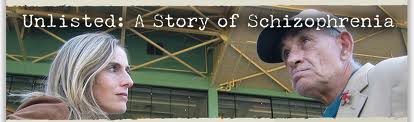 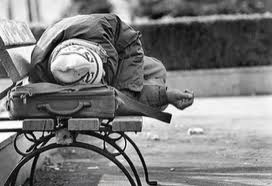 Summary
Globally:
Mental illnesses are observed  –  approx 450 million worldwide have some type of mental illness
Services are lacking or very limited
Human rights violations occur; lack of mental health policy & legislation
Misconceptions & stigma across cultures and societies
Interventions
Inclusion of mental health in health care budgets for training, services
Improving mental health policies & laws
Incorporating mental health services into existing health facilities
Public education
Advocacy
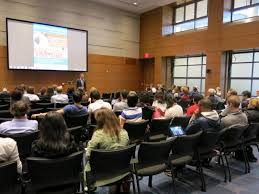 Stigma
Term stigma (meaning “mark,” “brand,” or “puncture”) dates back to the ancient Greeks
They cut or burned marks into the skin of criminals, slaves, and traitors in order to identify them as tainted or immoral people who should be avoided
Most definitions of stigma comprise two fundamental components: the recognition of difference and devaluation
Theories
Goffman (1963):

Stigma is a phenomenon by which an individual with an attribute which is deeply discredited by his/her society is rejected as a result of the attribute.

Stigma is a process by which the reaction of others spoils normal identity.
Theories
Falk (2001):
All societies will always stigmatize some conditions and some behaviors because doing so provides for group solidarity by delineating "outsiders" from "insiders."
Existential Stigma - stigma deriving from a condition which the target of the stigma either did not cause or over which he has little control
Achieved Stigma - stigma that is earned because of conduct and/or because they contributed heavily to attaining the stigma in question
Theories
Link & Phelan (2001):
Stigma exists when four specific components converge:
Individuals differentiate and label human variations.
Prevailing cultural beliefs tie those labeled to adverse attributes.
Labeled individuals are placed in distinguished groups that serve to establish a sense of disconnection between "us" and "them".
Labeled individuals experience "status loss and discrimination" that leads to unequal circumstances.
Types of Stigma – recent theorization
Pryor & Reeder (2011) – model seeking to bring greater clarity to current diverse literature
Public stigma  - people’s social and  psychological reactions to one they perceive to have a stigmatized condition 
Self-stigma - social and psychological impact of possessing a stigma. It includes both the  apprehension of being exposed to stigmatization and the potential internalization of the negative beliefs and feelings  associated with the stigmatized condition.
Stigma by association - social and psychological reactions to people associated with a stigmatized person (e.g., family and friends) as well as people’s reactions to being associated with a stigmatized person.
Structural stigma - legitimatization and perpetuation of a stigmatized status by society’s institutions and ideological systems
“Purpose” of Stigma
1. Social Psych Perspective (Phelan, Link, Dovidio 2008)
a) Exploitation and domination (“keeping people down”). People with more power may stigmatize people with less power in order to maintain inequalities between groups. 
b) Social norm enforcement (“keeping people in”).  The threat of stigmatization is thought to encourage deviants to conform to in-group norms. 

2. Evolutionary perspective (Phelan et al 2008, Kurzban & Leary 2001) 
a) Disease avoidance (“keeping people away”).  Social exclusion of deviants protected against infectious diseases and thus contributed to survival
Challenging Stigma (Paulo Friere, 1970)
Critical Consciousness 

Focuses on achieving an in-depth understanding of the world, allowing for the perception and exposure of social and political contradictions

Includes taking action against the oppressive elements in one's life that are illuminated by that understanding
Challenging Stigma (Campbell et al. 2005)
1) Two key aspects to challenging stigma: 
Challenging the stigmatization on the part of “stigmatizers,” and 
Challenging the internalized stigma of the stigmatized.  

2) Three main approaches to challenge stigmatization
Educate individuals about the non-stigmatizing facts and why they should not stigmatize.
Legislate against discrimination
Mobilize the participation of community members in anti-stigma efforts, to maximize the likelihood that the anti-stigma messages have relevance and effectiveness, according to local contexts.
Fighting Stigma
https://www.youtube.com/watch?v=cb9kIRe50Co&index=1&list=PLB3A92A067D53DA24

Time To Change Roadshow - UK
Multifaceted campaigns  - e.g. not only provide knowledge of MH issues but actively challenge stereotypes
Inter-group contact – i.e. events encouraging interaction btw those w/mental conditions & general public
Inter-group contact has been shown to 1) improve attitudes towards mentally disabled; 2) increase willingness to disclose a mental condition; 3) promote behaviors associated with anti-stigma engagement